感謝トイレットロール
【提案書】
感謝の気持ちを伝えるパッケージデザインが特徴のトイレットロールです。イベントやキャンペーンのノベルティグッズとして定番ですが、ディスプレイ用としてもひと目を惹きつけます。
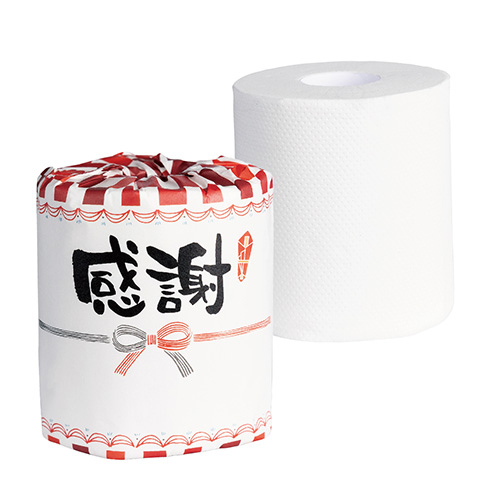 特徴
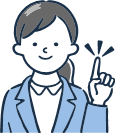 納期
納期スペース
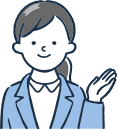 仕様
素材：再生紙
サイズ：φ97×116mm
包装：紙巻
お見積りスペース
お見積